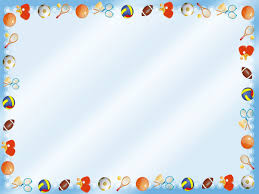 муниципальное дошкольное образовательное учреждение«Детский сад №380Дзержинского района Волгограда»
Проект по ознакомлению дошкольников
с разными видами спорта
 


                                                                      Воспитатель: Тенякова Е.В.
                                         Инструктор по физкультуре Матюшова Н.А.
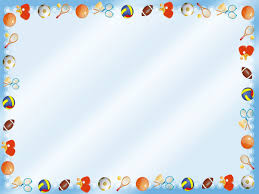 Актуальность
Сегодня высокий темп современной жизни и высокий уровень компьютерных технологий. Дети могут часами сидеть без движения перед экраном монитора, вместо того, чтобы заниматься спортом, играть на свежем воздухе в активные игры: футбол, бадминтон, волейбол с друзьями или кататься на велосипеде. В следствии этого снижается иммунитет, учащаются заболевания, искривляется позвоночник.  Эта проблема и подтолкнула нас на ее решение. Наверняка каждая мама и каждый папа мечтают, чтобы их ребенок вырос здоровым, счастливым и успешным.
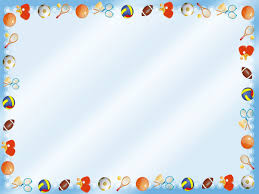 Цель проекта:
Формирование мотивации детей старшего дошкольного возраста на сохранение и укрепление своего здоровья и воспитания значимых личностных качеств посредством знакомства с разными видами спорта.
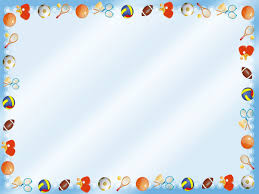 Задачи:
Оздоровительные: 
-Укреплять здоровье детей и повышать сопротивляемость организма каждого ребёнка к заболеваниям средствами физической культуры и спорта. 
   Воспитательные:
 -Воспитывать дисциплинированность, доброжелательное отношение к товарищам, отзывчивость, смелость во время выполнения физических упражнений. 
  -Формировать устойчивый интерес к игре с элементами спорта, спортивным упражнениям, желание использовать их в самостоятельной двигательной деятельности;
  -Воспитывать желание заниматься спортом.
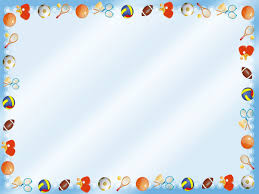 Образовательные: - Расширять представления об основных видах спорта, снарядах и инвентаре, о соблюдении правил техники безопасности во время занятий. - Развивать физические качества: ловкость, быстрота, выносливость, гибкость. - Применять полученные навыки в спортивных мероприятиях и в повседневной жизни.
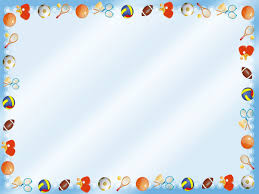 Этапы реализации проекта
Подготовительный этап с 1.09.2021 по 4.09.2021
 Организационный этап с 7.09.2021 по 28.10.2021
 Заключительный этап с 29.10.2021 по 3.11.2021
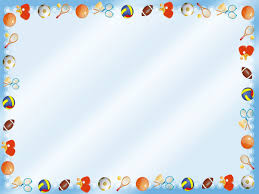 Изучение методической литературы;
поисковая работа по набору иллюстраций о спорте;
подбор художественной литературы;
поиск загадок о спорте;
беседы с детьми о спорте;
подготовка презентации, конспектов ОД;
подготовка наглядного материала;
подбор игр;
подборка мультфильмов;
подборка музыки о спорте.
Подготовительный этап
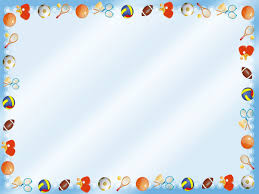 Организационный этап
-Познавательное развитие
-Речевое развитие
-Физическое развитие
- Художественно-эстетическое творчество
Познавательное развитие:-рассказы;-чтение произведений, пословиц;-загадки
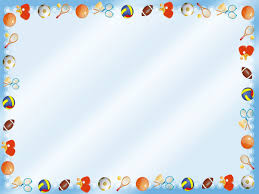 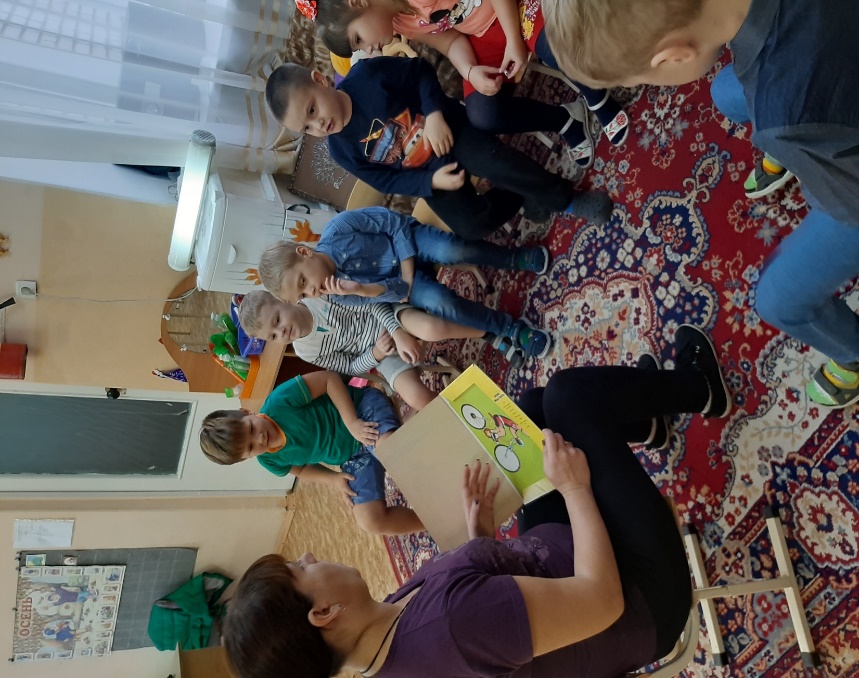 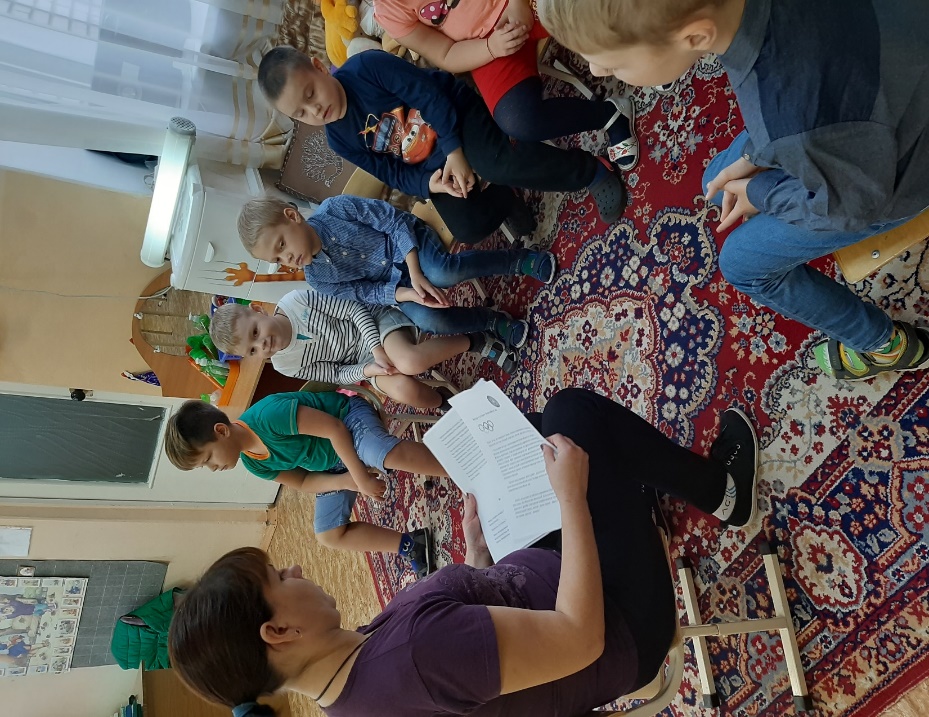 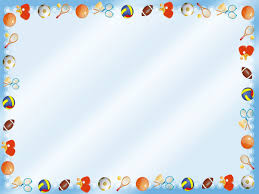 сюжетно-ролевая игра «Магазин спортивных товаров»
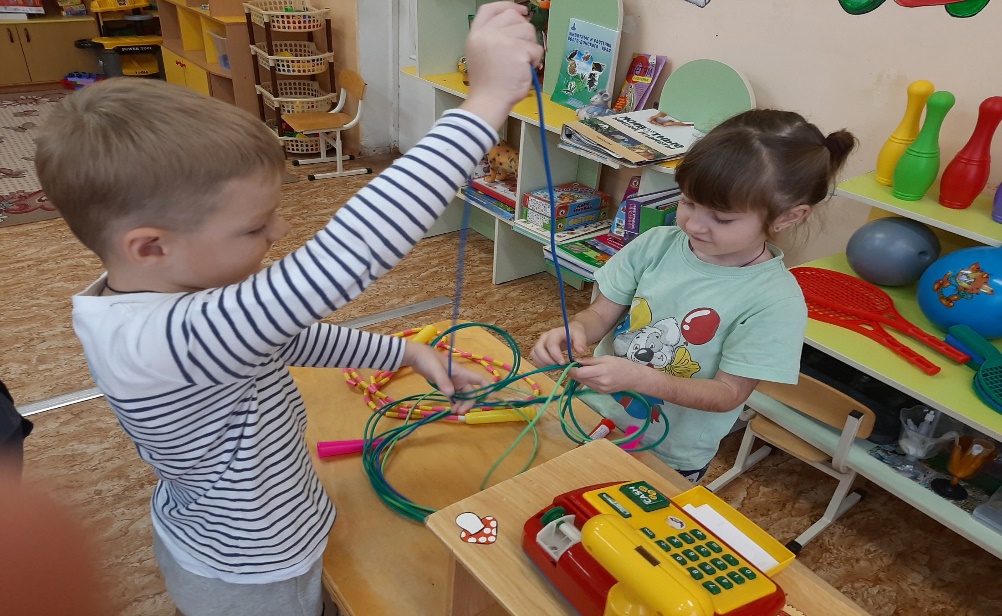 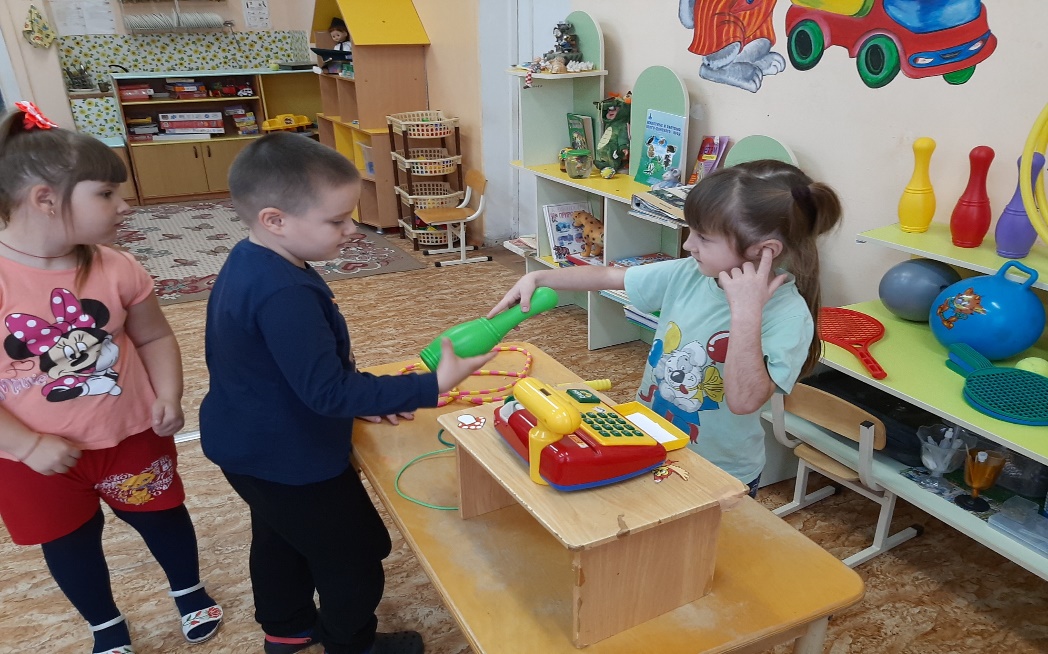 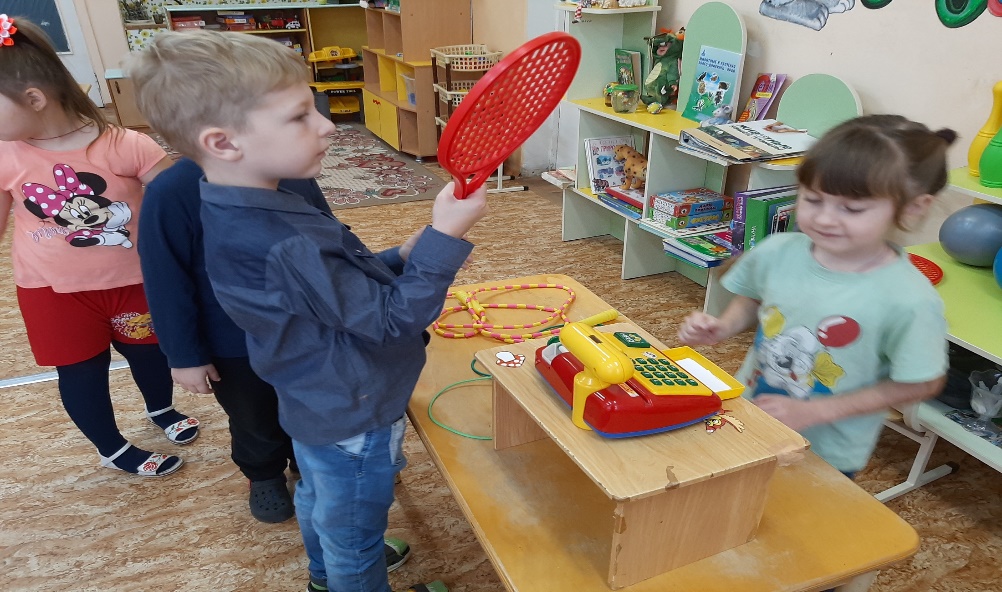 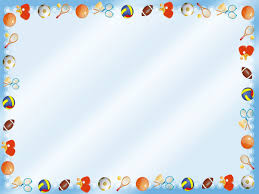 Дидактические игры
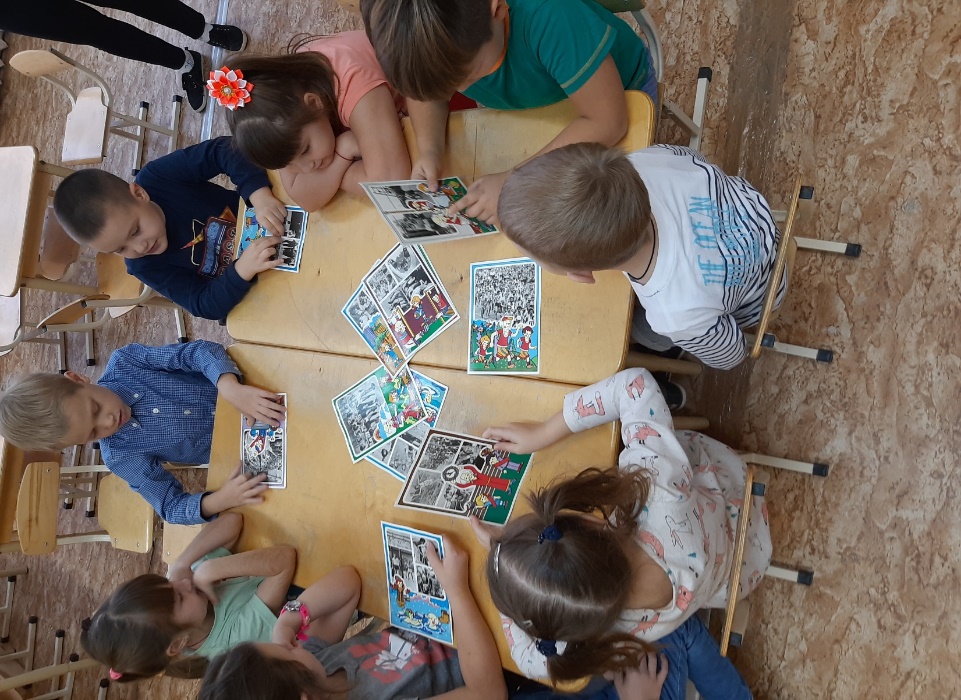 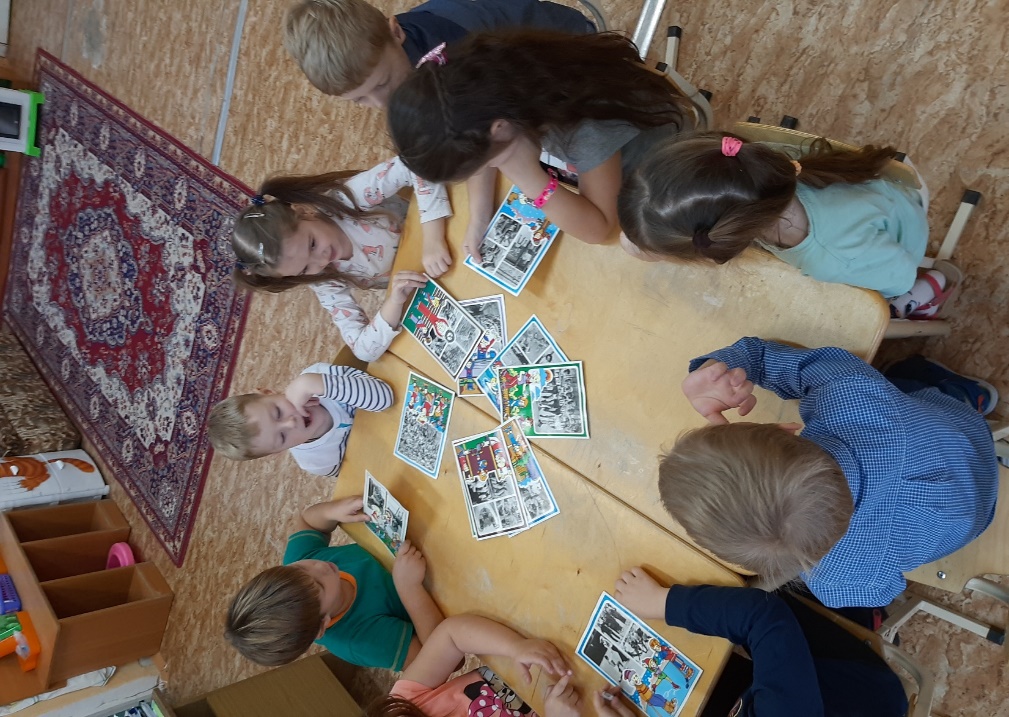 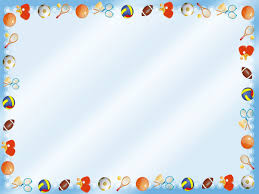 Речевое развитие:-Составление рассказов,-Беседы
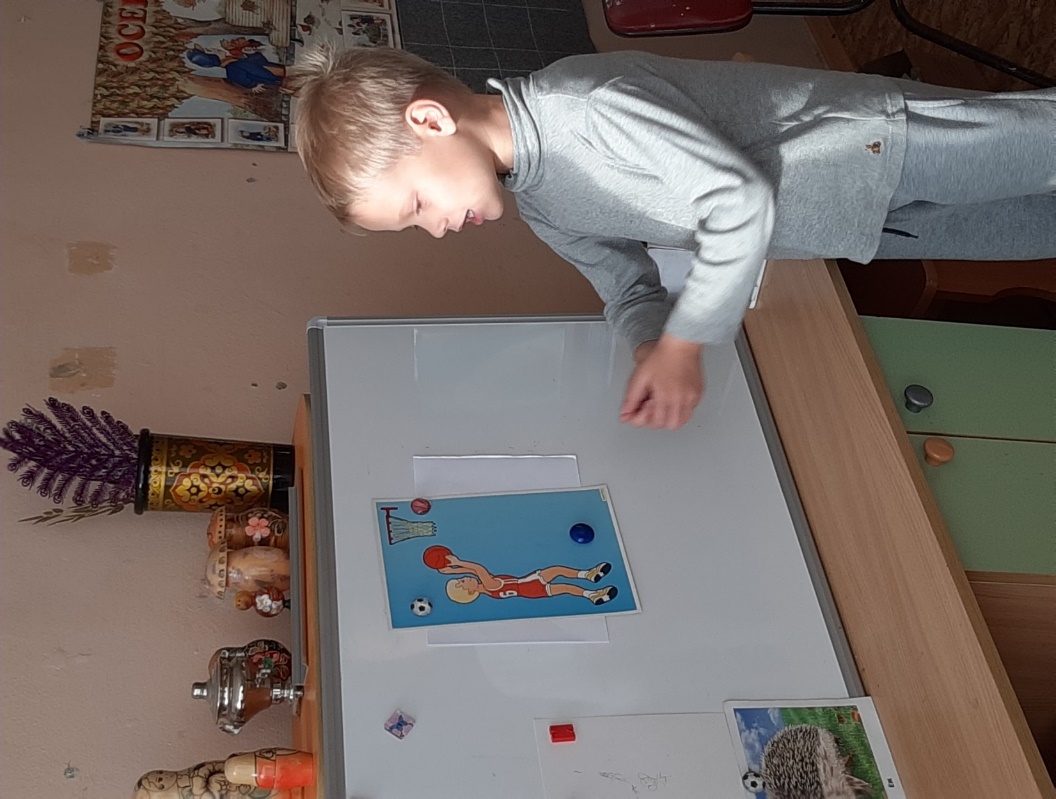 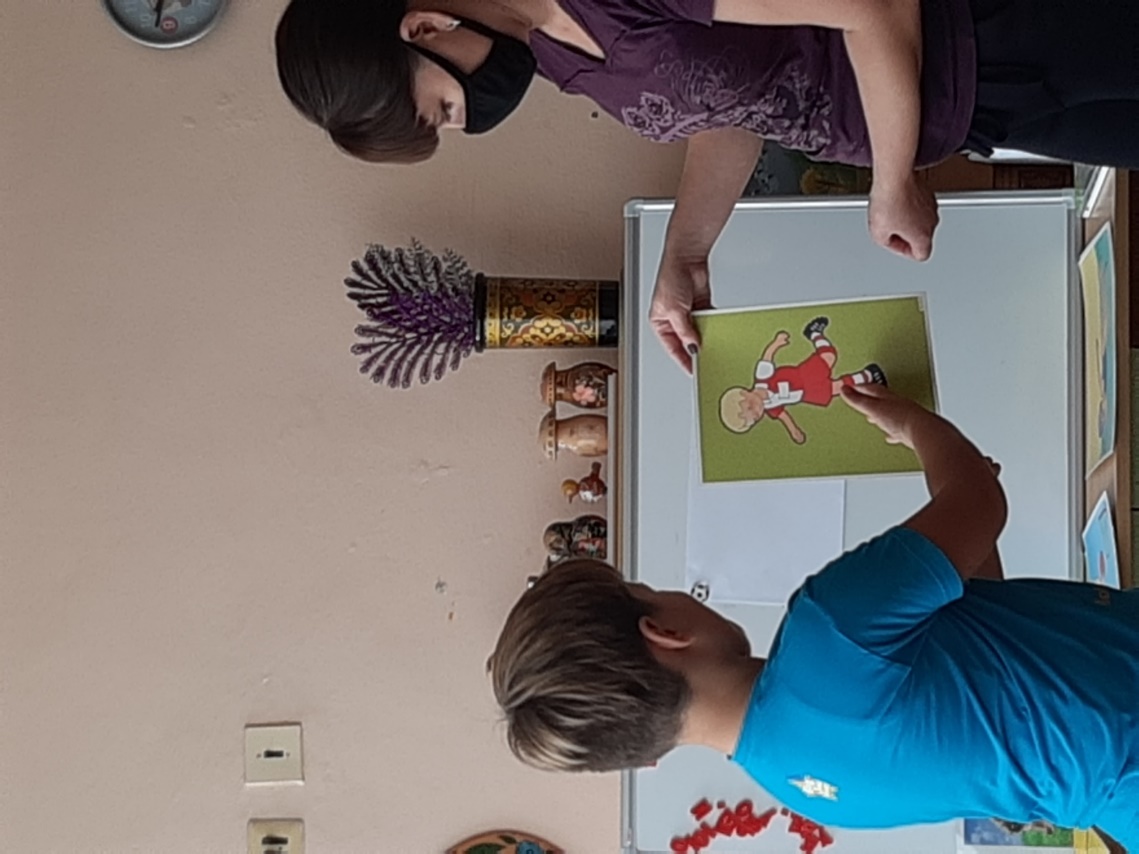 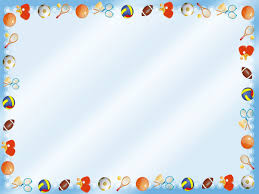 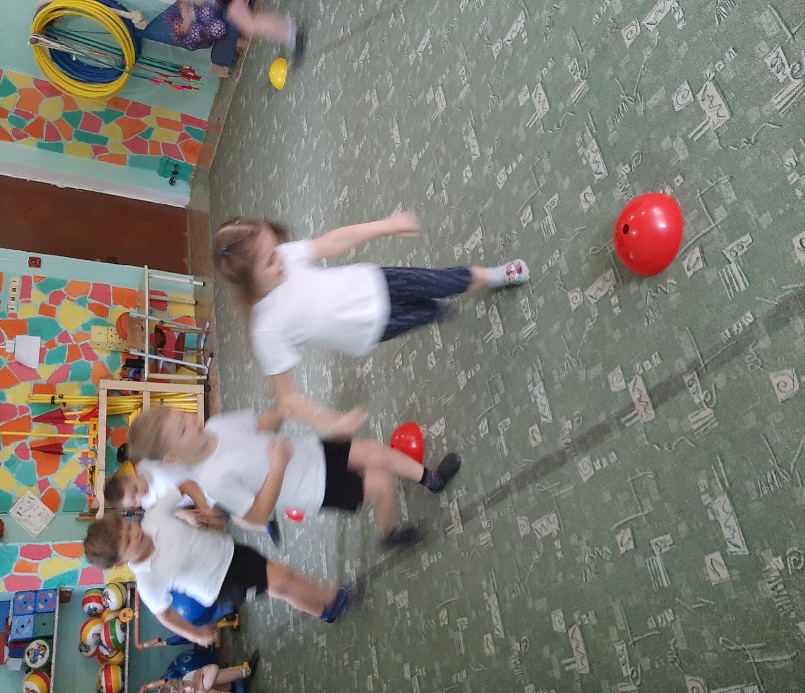 Физическое развитие:-футбол;-баскетбол;-волейбол
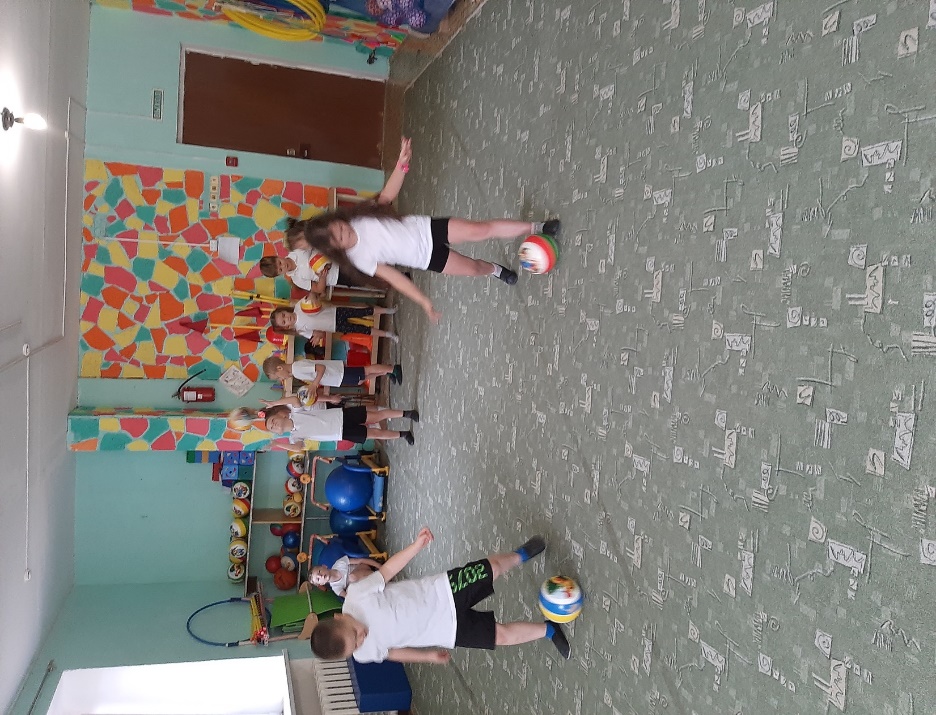 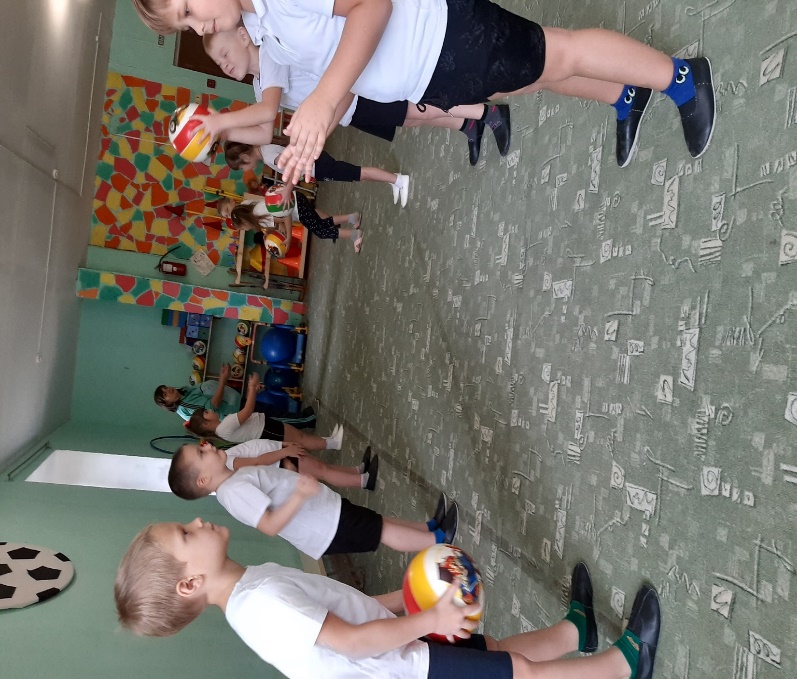 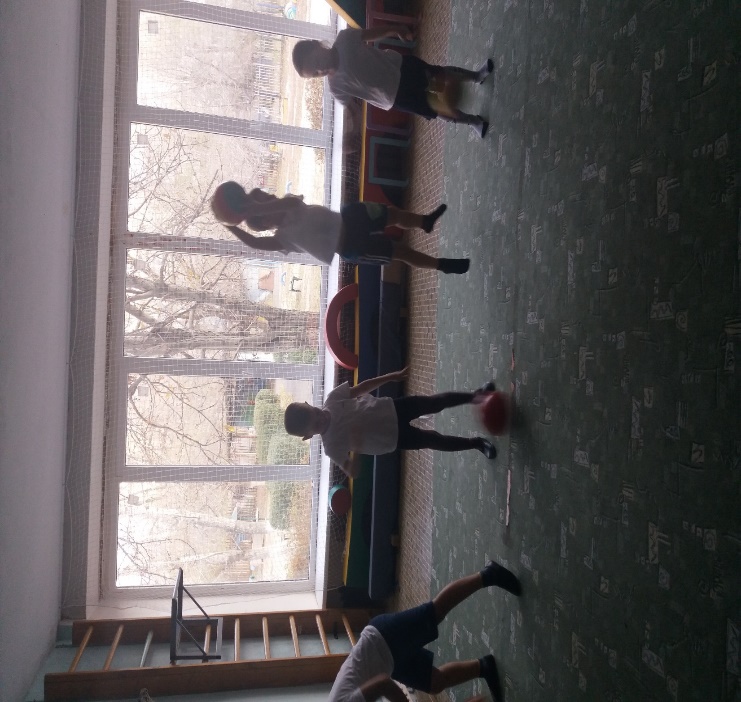 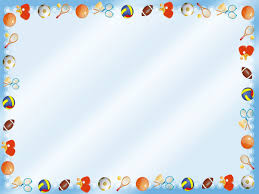 Гимнастика
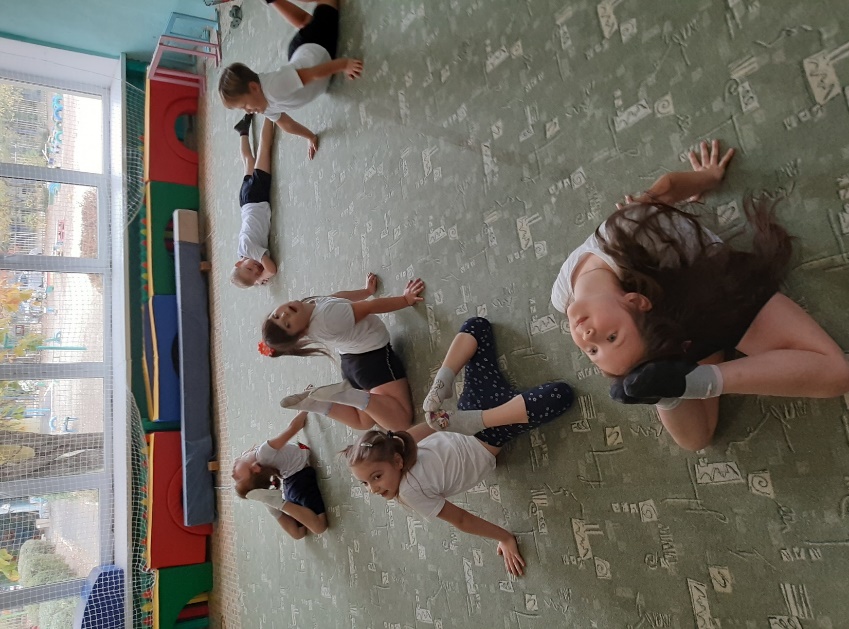 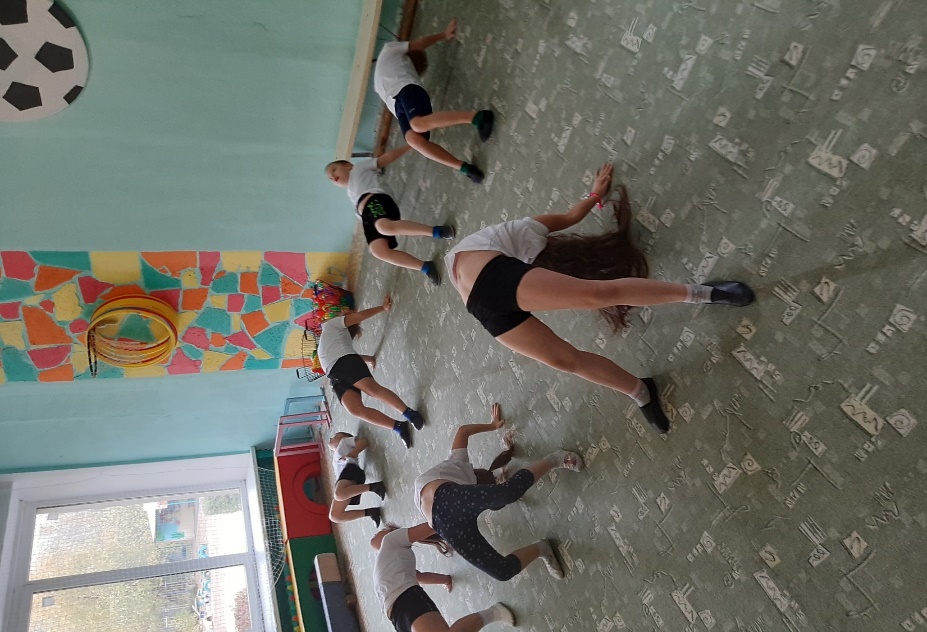 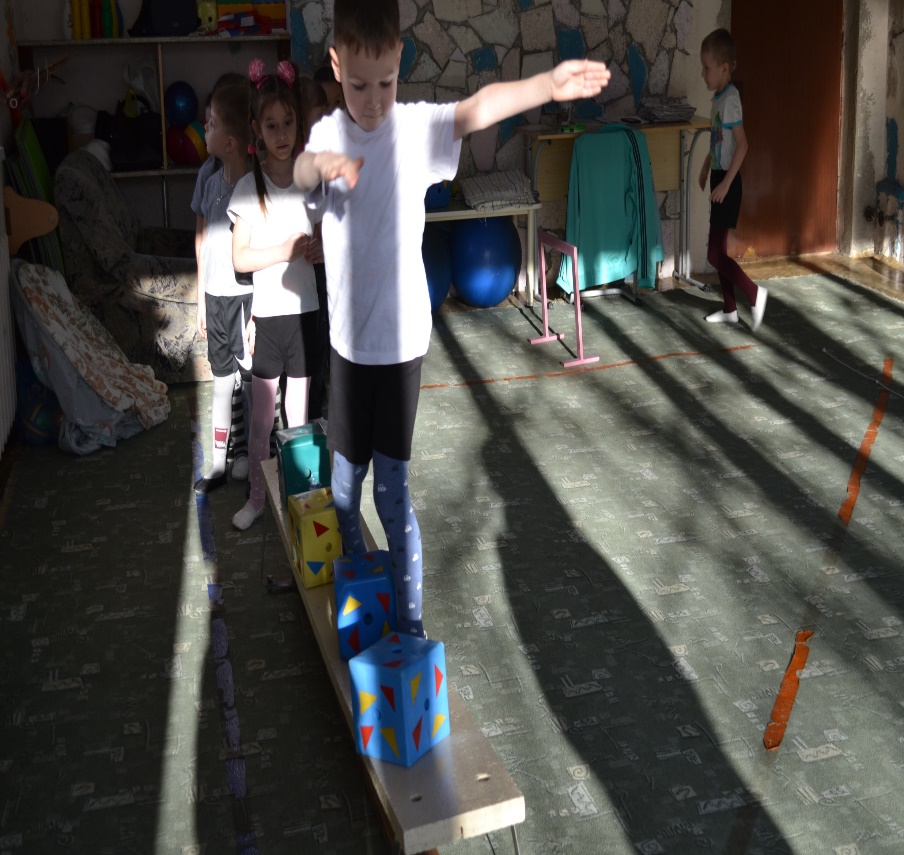 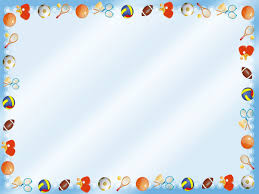 Лёгкая атлетика
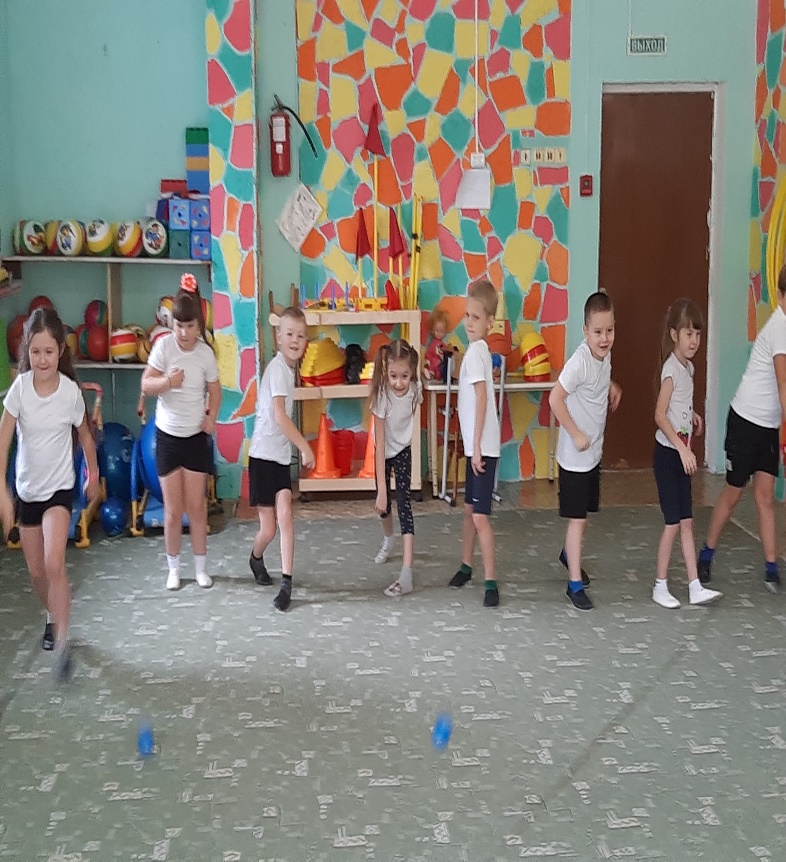 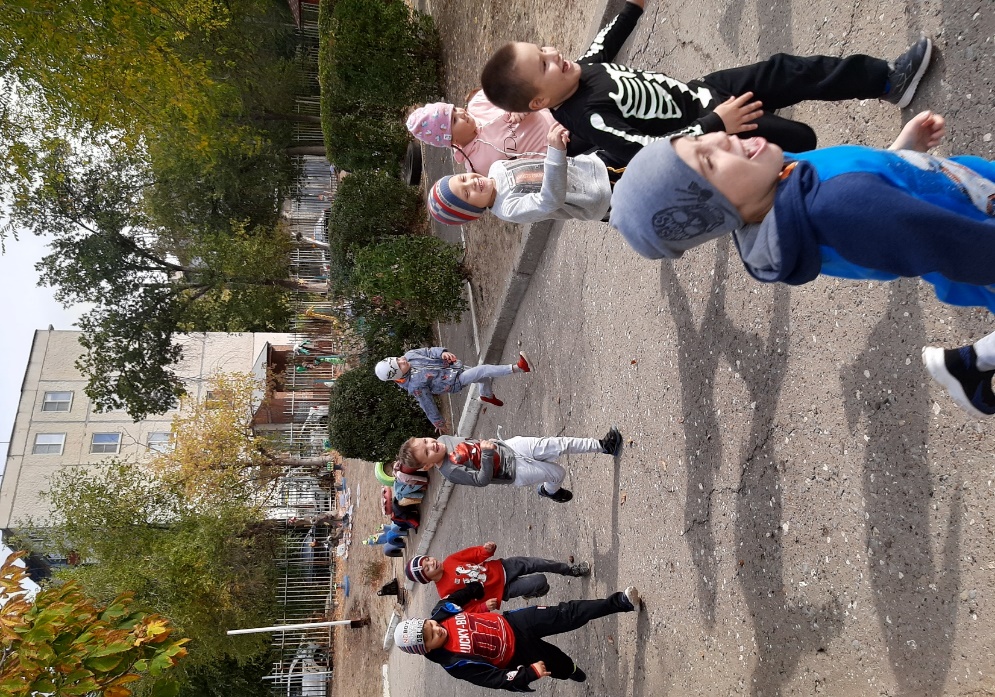 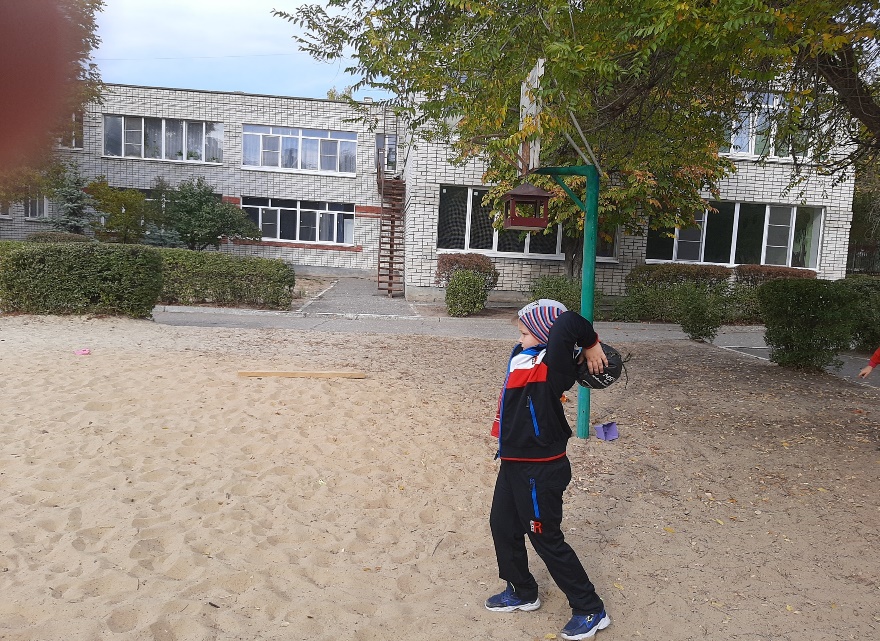 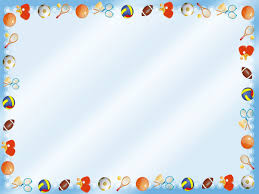 Физкультурное развлечение «В здоровом теле, здоровый дух»
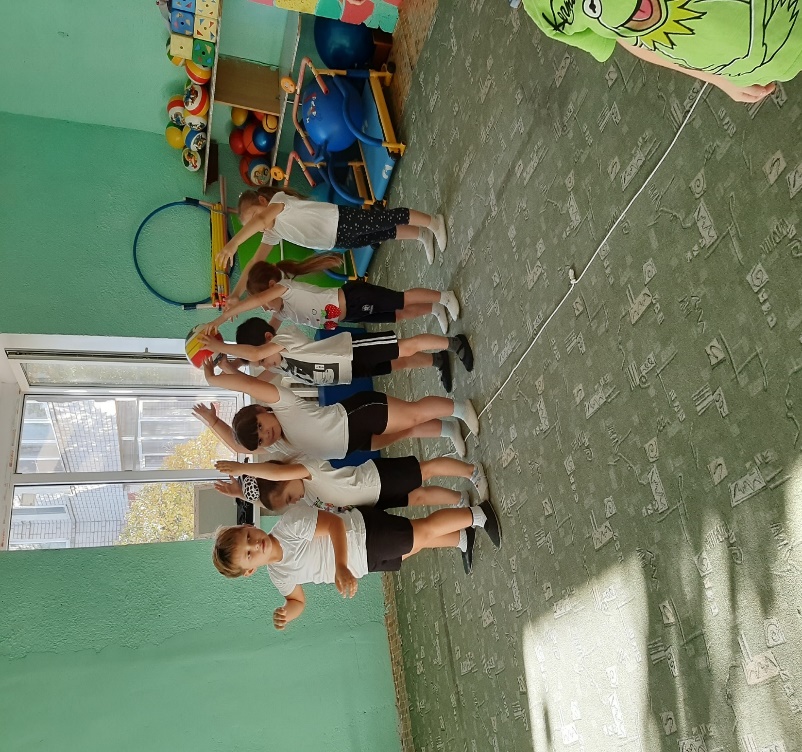 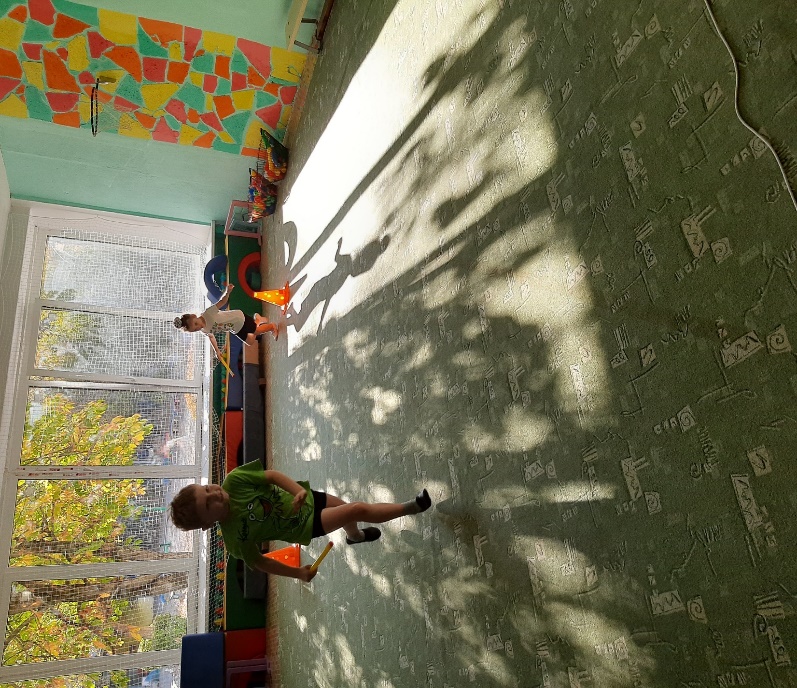 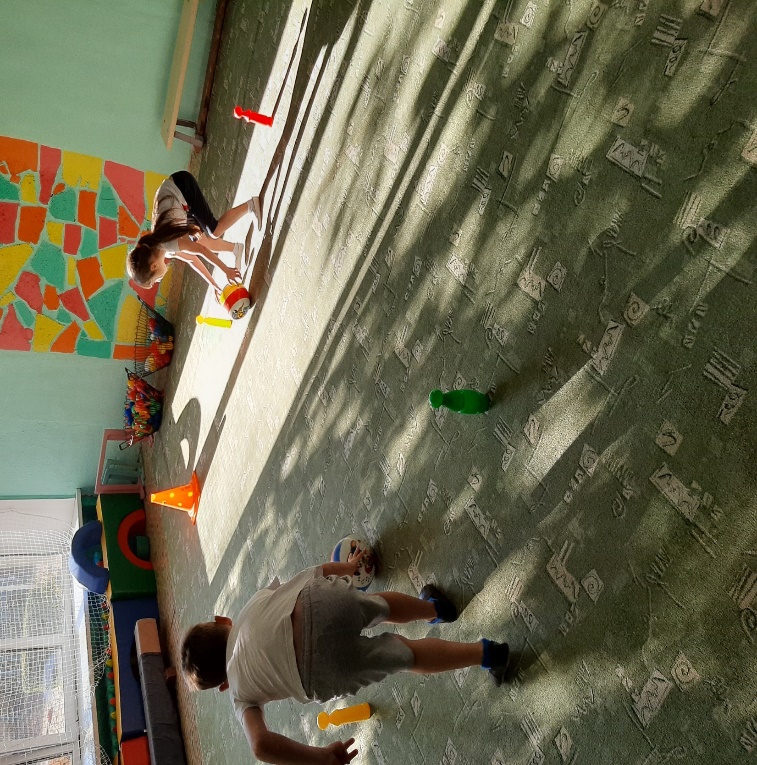 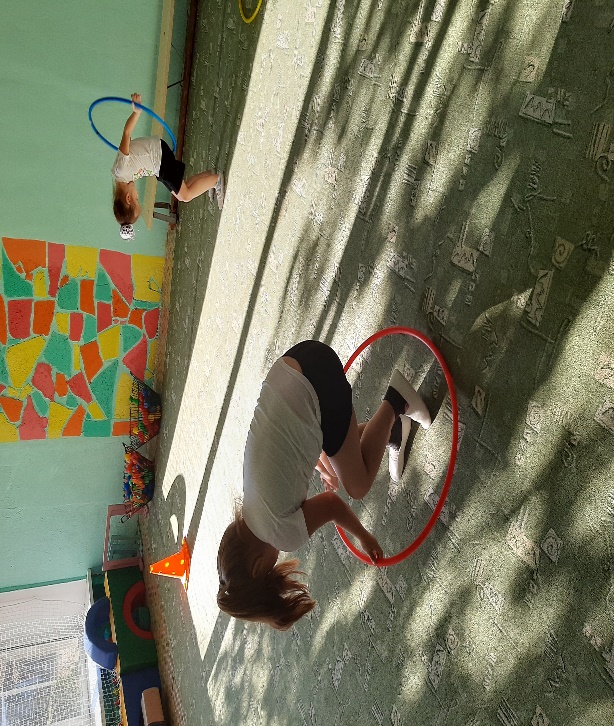 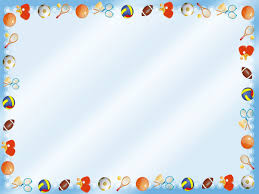 Художественно-эстетическое творчество
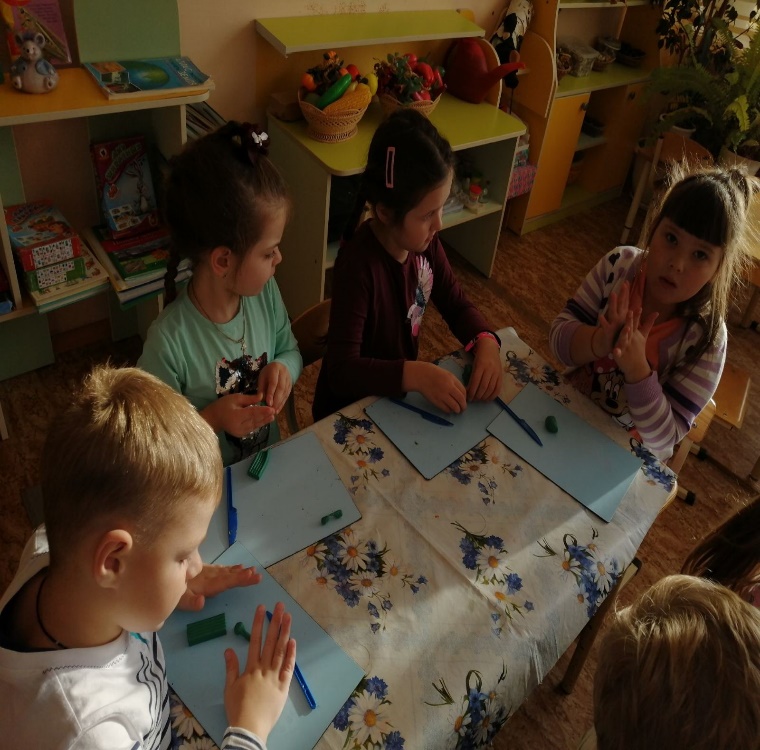 Рисование «Мой любимый вид спорта», 
                                    Лепка «Спортивный инвентарь».
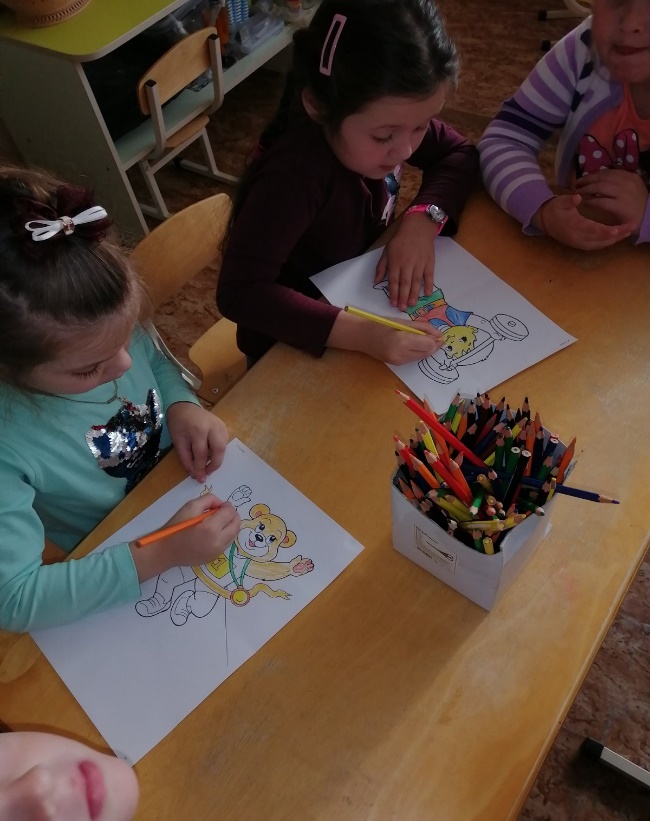 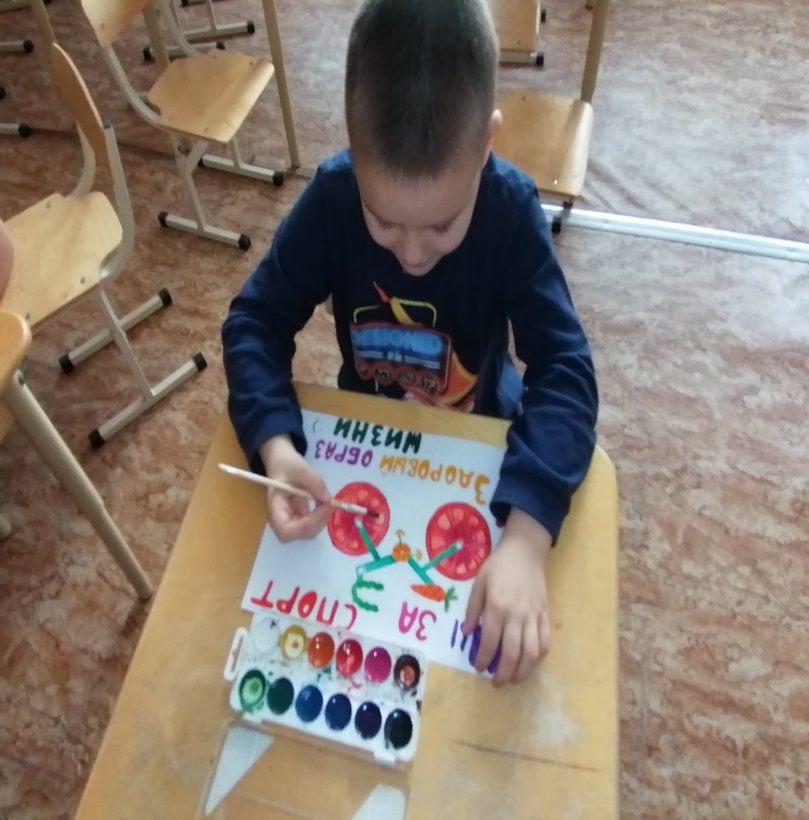 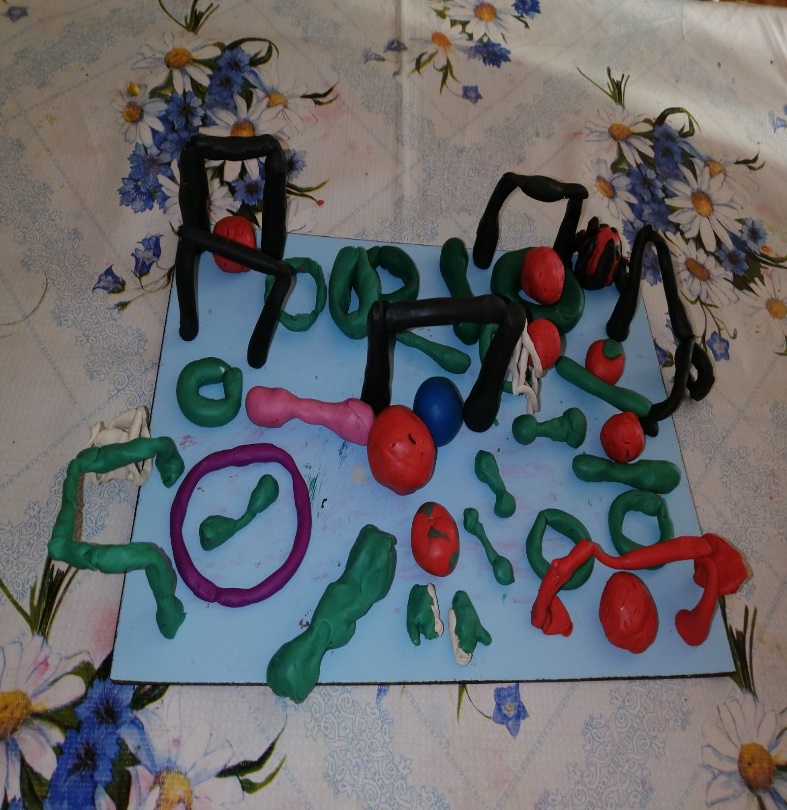 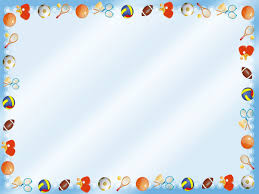 Заключительный этап
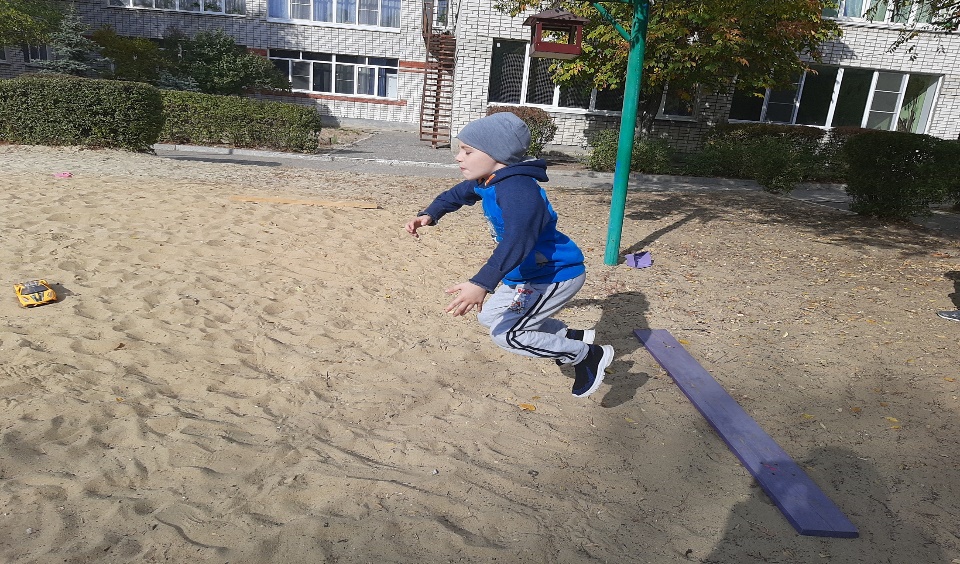 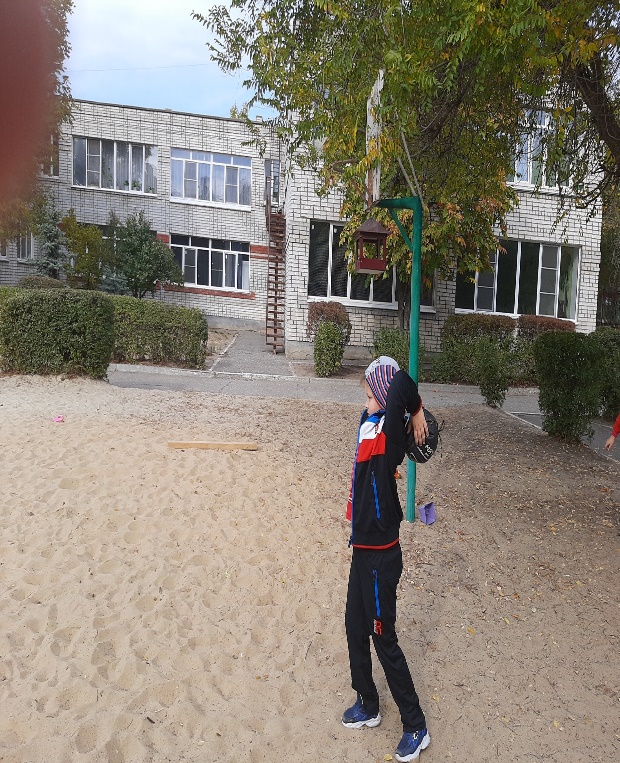 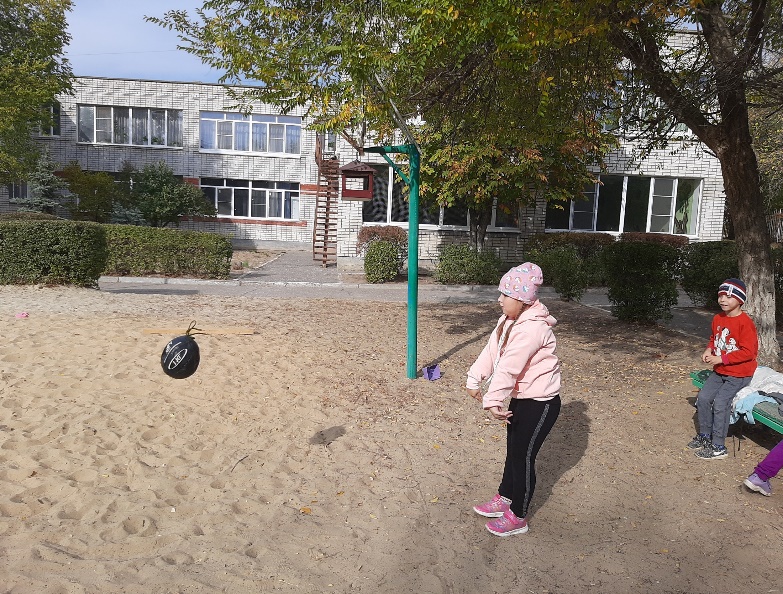 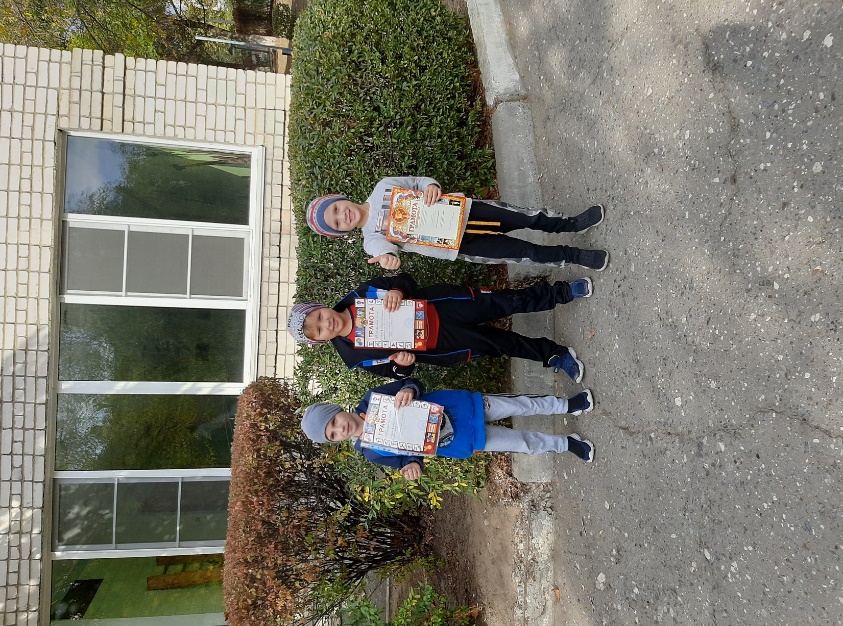 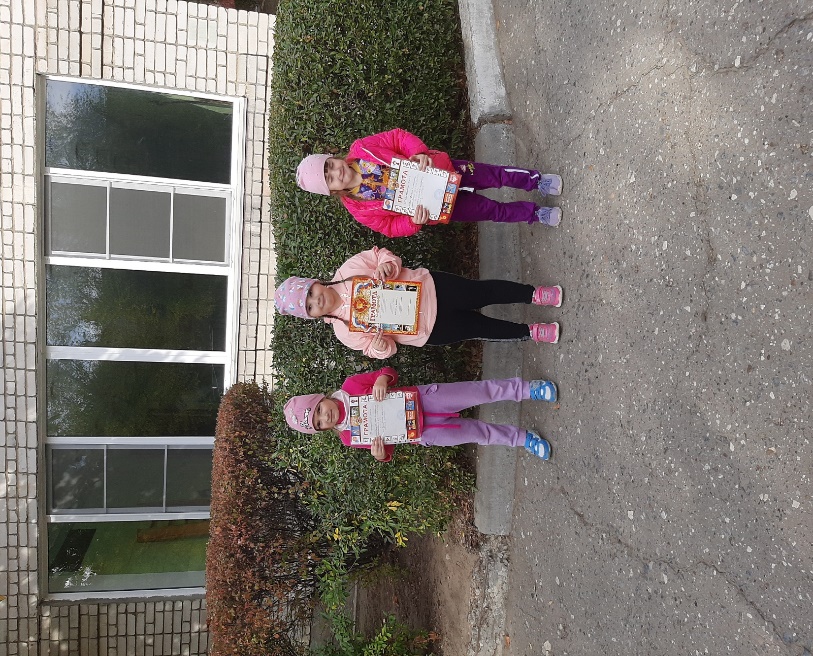 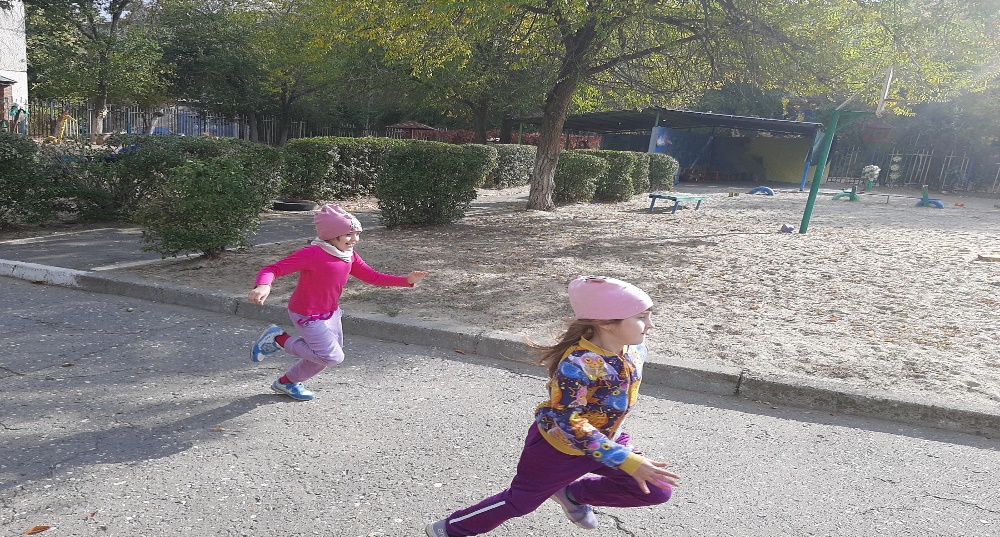 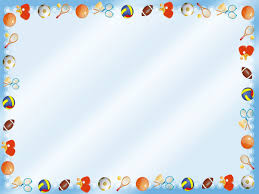 Вывод:
Вследствие реализации проекта у дошкольников выработалась устойчивая мотивация к систематическим занятиям физической культурой и спортом. Они ориентированы на здоровый образ жизни, имеют прочные знания о средствах укрепления здоровья, о потребностях и возможностях организма.
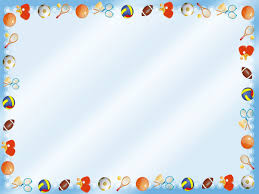 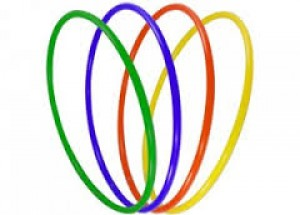 Спасибо за внимание!
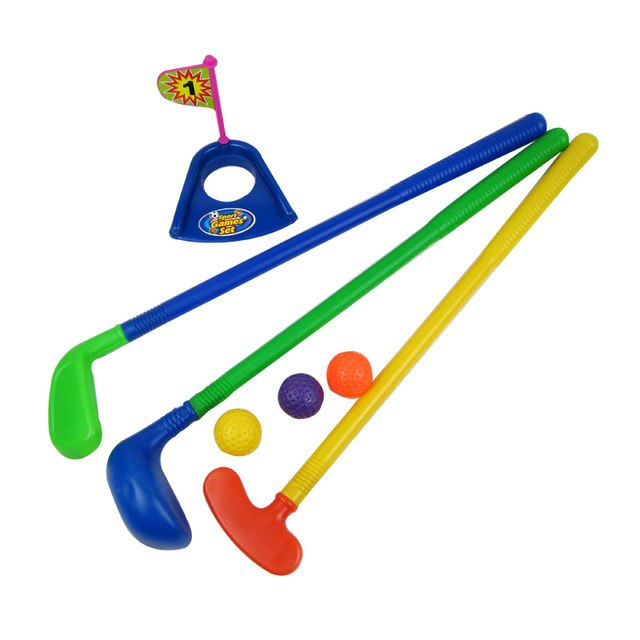